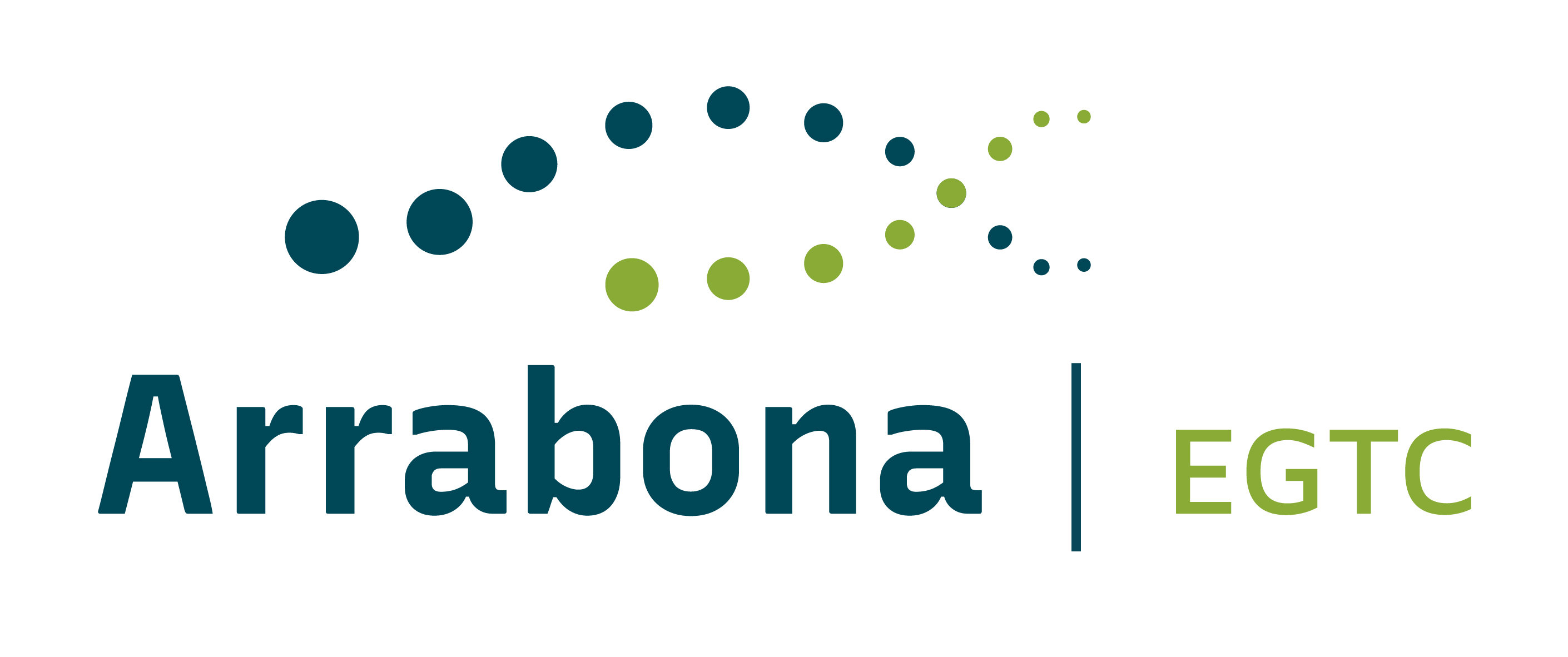 Arrabona EGTC, mint térségfejlesztési eszköz
Németh Tamás Zoltán - igazgató
Arrabona EGTC
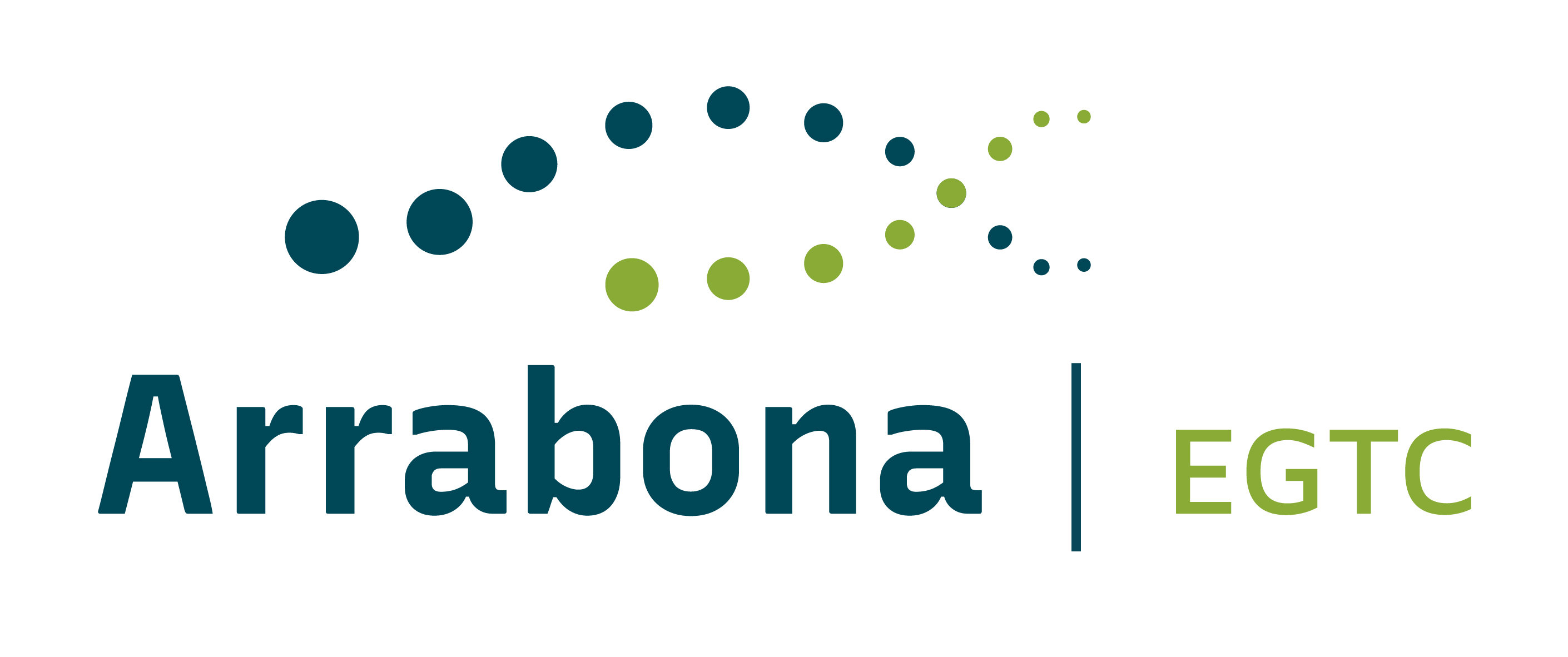 Arrabona EGTC eszköztára és kiemelt célkitűzései
Példák az EGTC térségfejlesztési napi gyakorlatából
Térségi turizmusfejlesztés szervezése
Térségi turisztikai kínálat fejlesztés és működtetés
Térségi együttműködésen alapuló fenntarthatósági célok fejlesztési célok
Tartalom
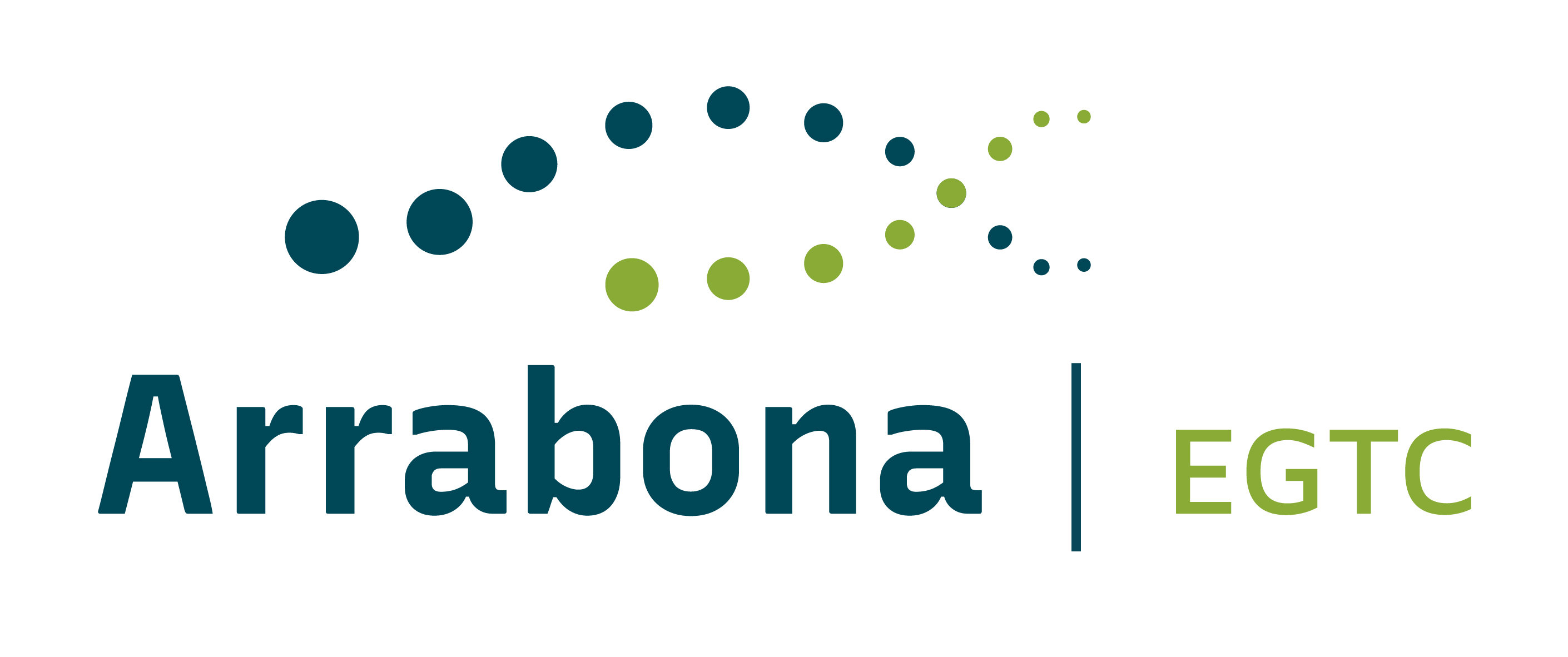 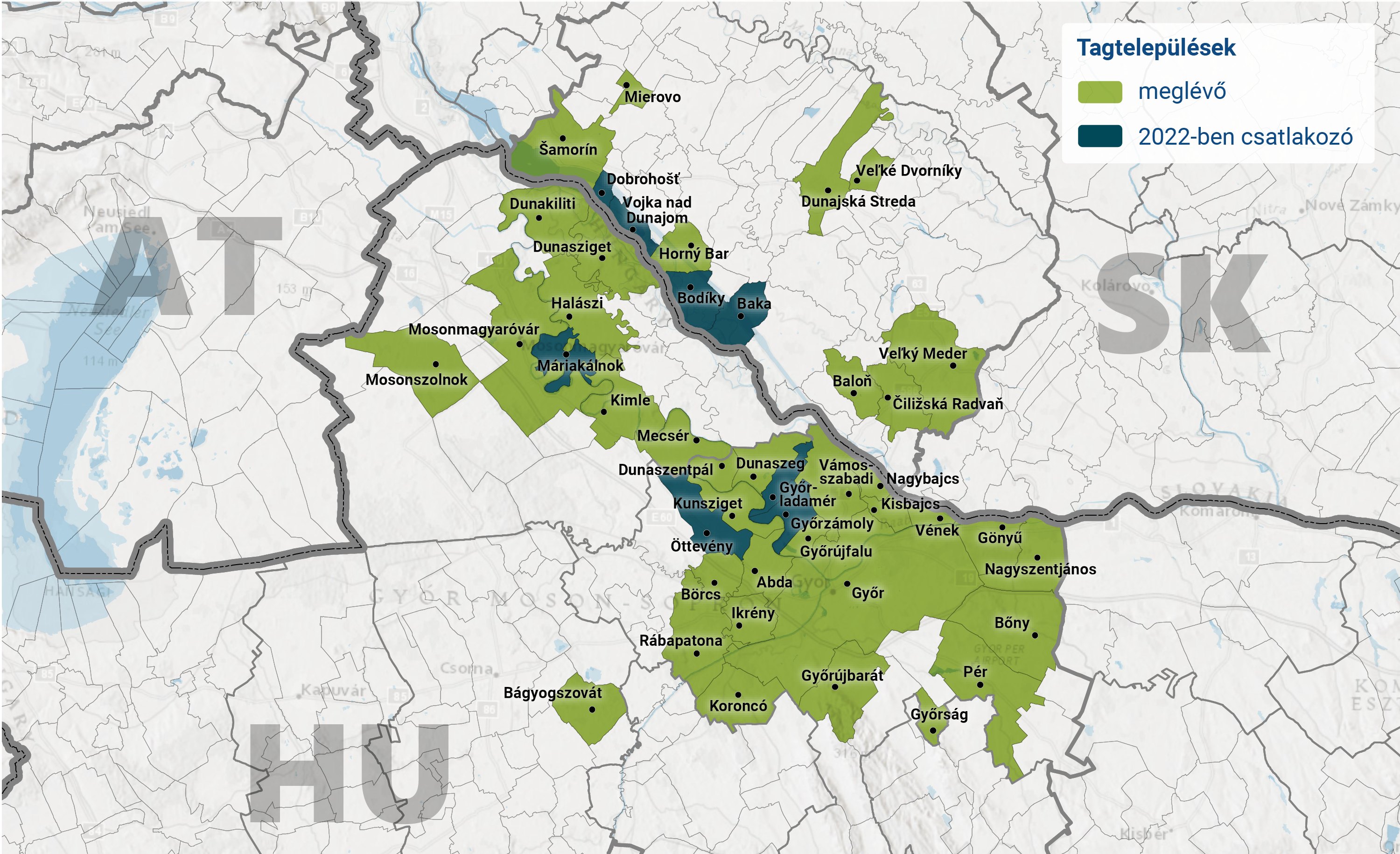 Arrabona EGTC és tagtelepülései
MOSONMAGYARÓVÁRI KIS MÉRETŰ FUNKCIONÁLIS VÁROSTÉRSÉG
GYŐRI 
NAGY MÉRETŰ FUNKCIONÁLIS VÁROSTÉRSÉG
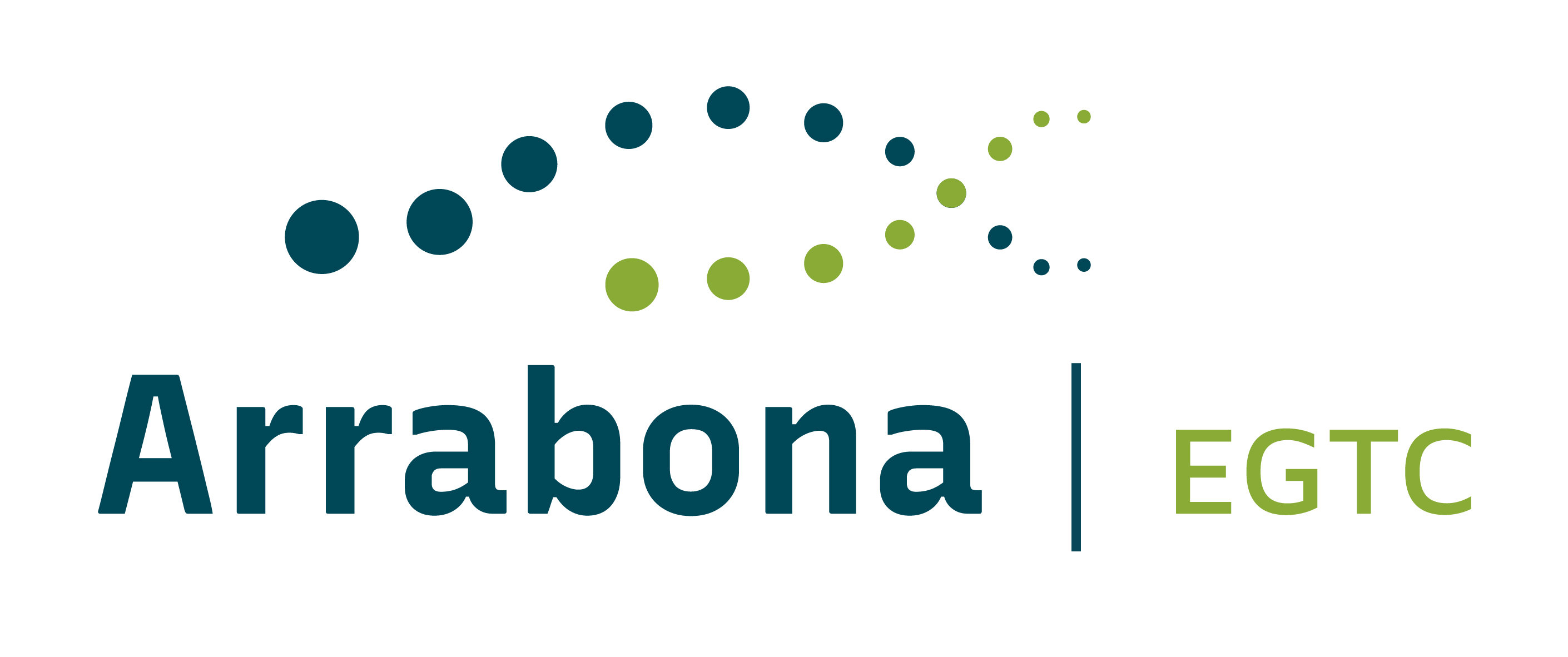 Arrabona EGTC 3 pillére
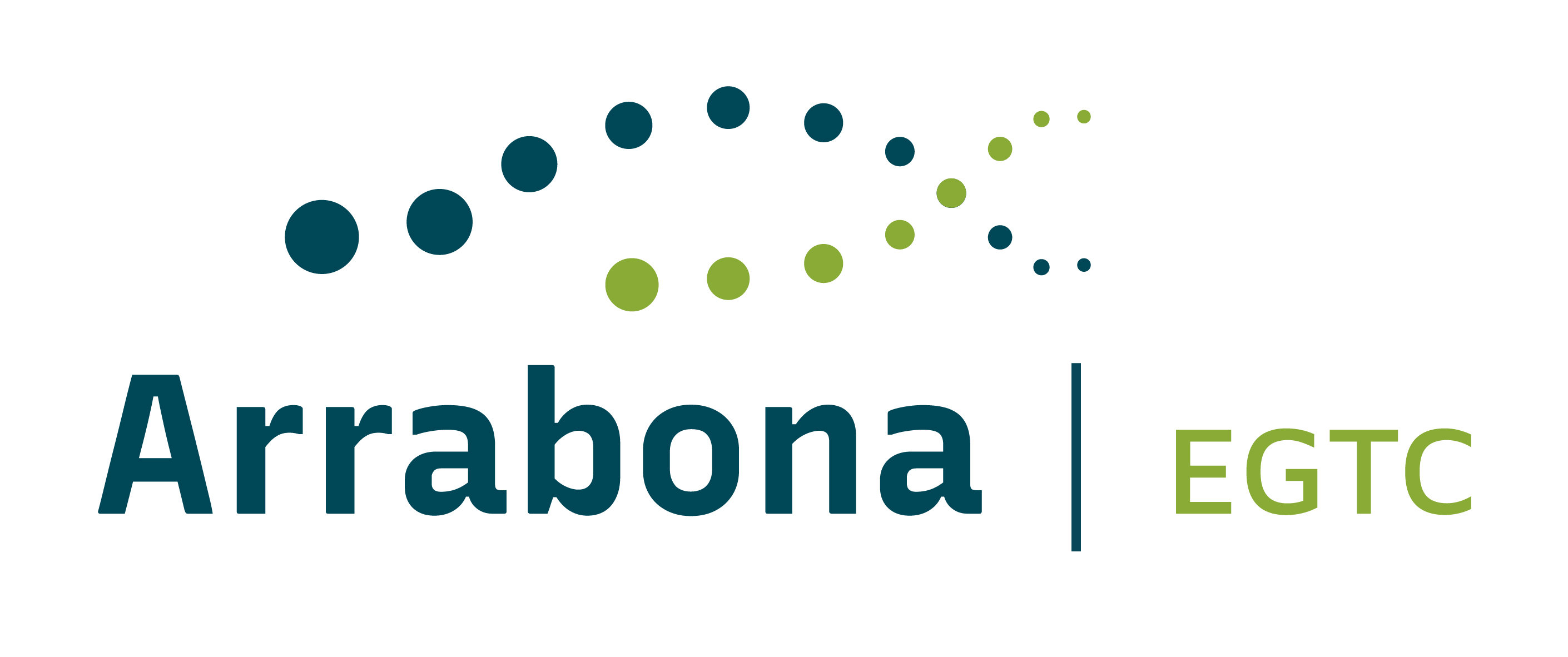 Arrabona EGTC szolgáltatásai
Szakértői bizottságok
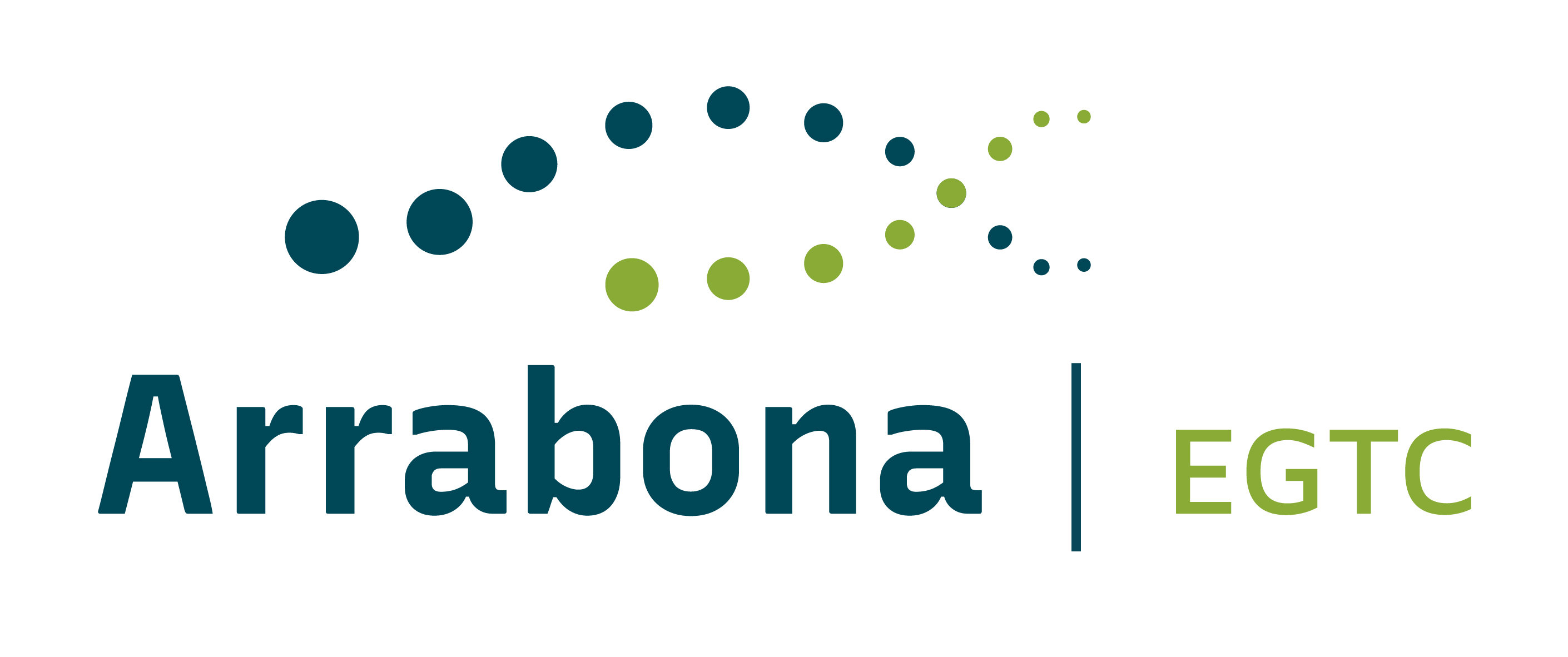 Példák az EGTC térségfejlesztési napi gyakorlatából
Határon átnyúló partnerségi hálózat fejlesztés
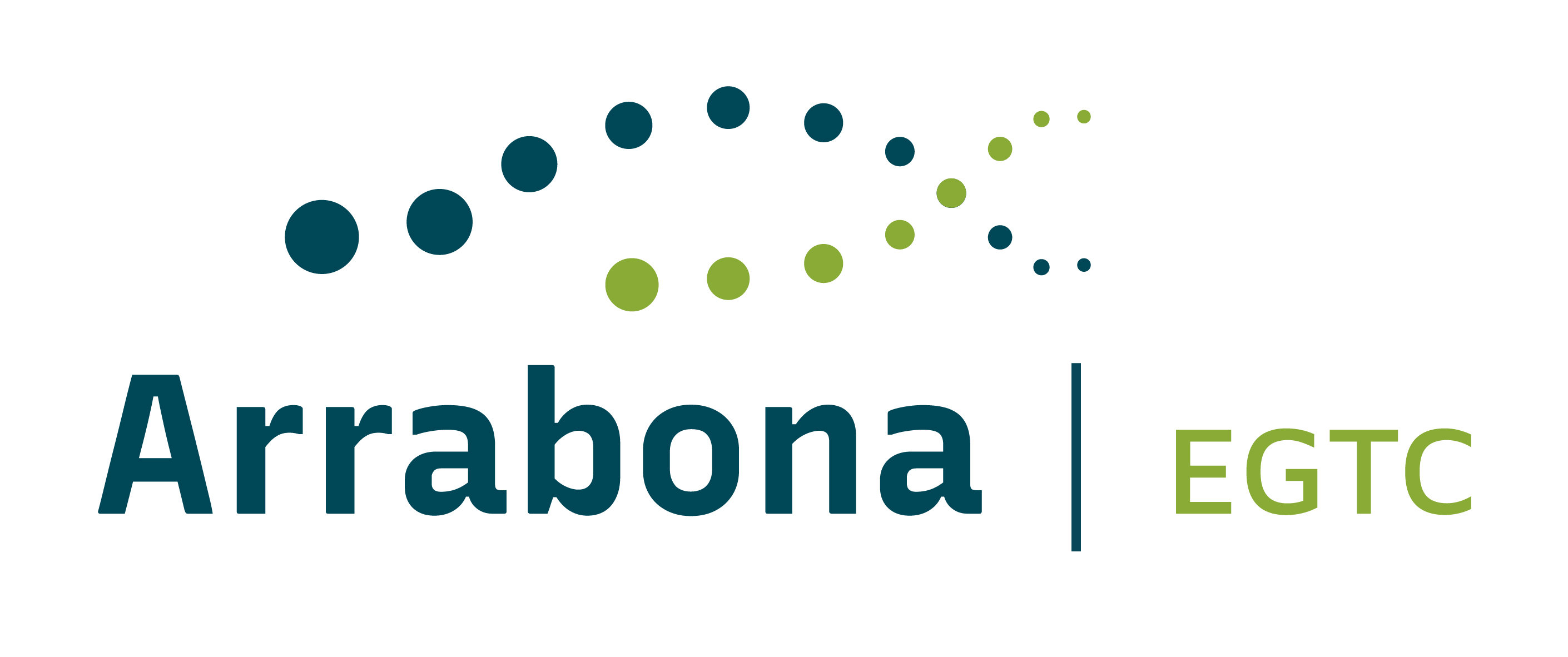 Térségi,határon átnyúló turizmus-fejlesztés
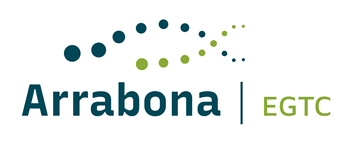 1+1, több mint 2!
Határon átnyúló turisztikai akcióterv készítése
Közös érték és érdek alapú szövetség
Mosoni-Duna Vízivándor tábor
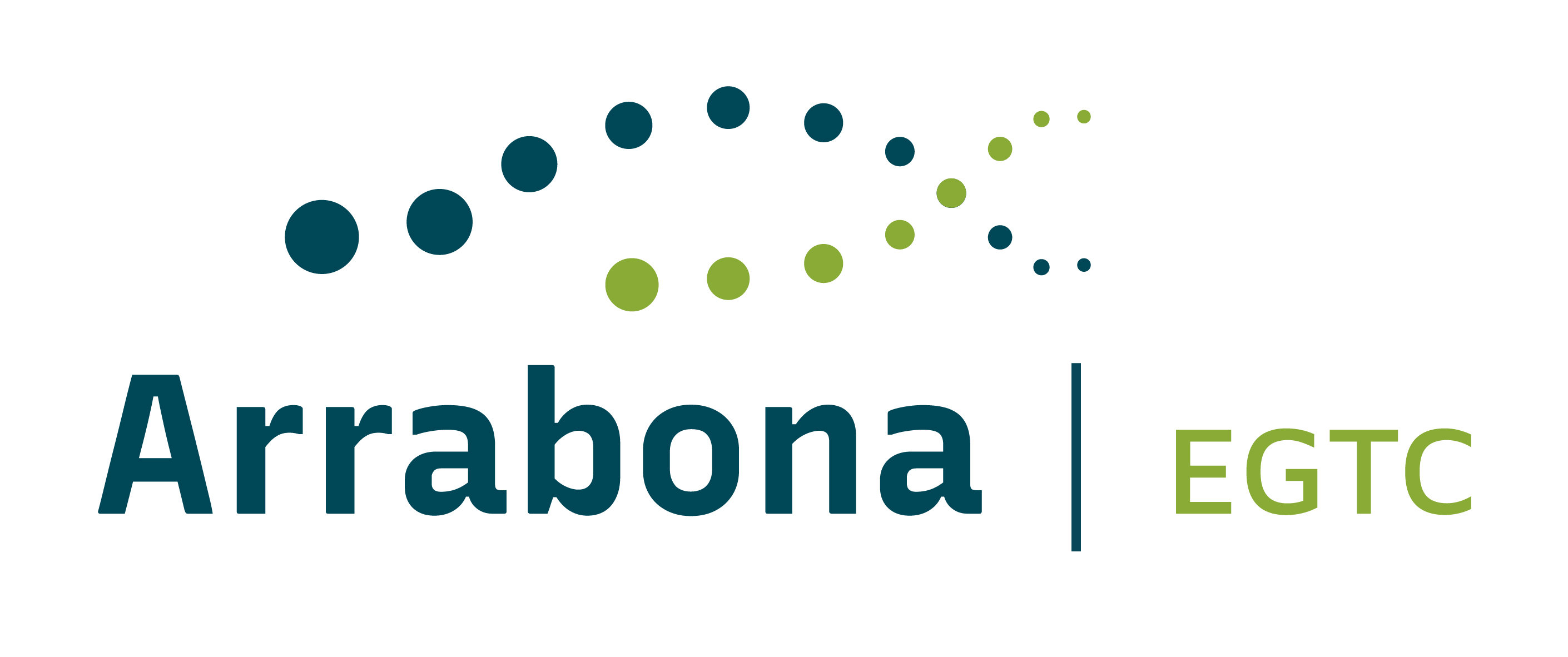 Térségi, turisztikai kínálat fejlesztés és működtetés
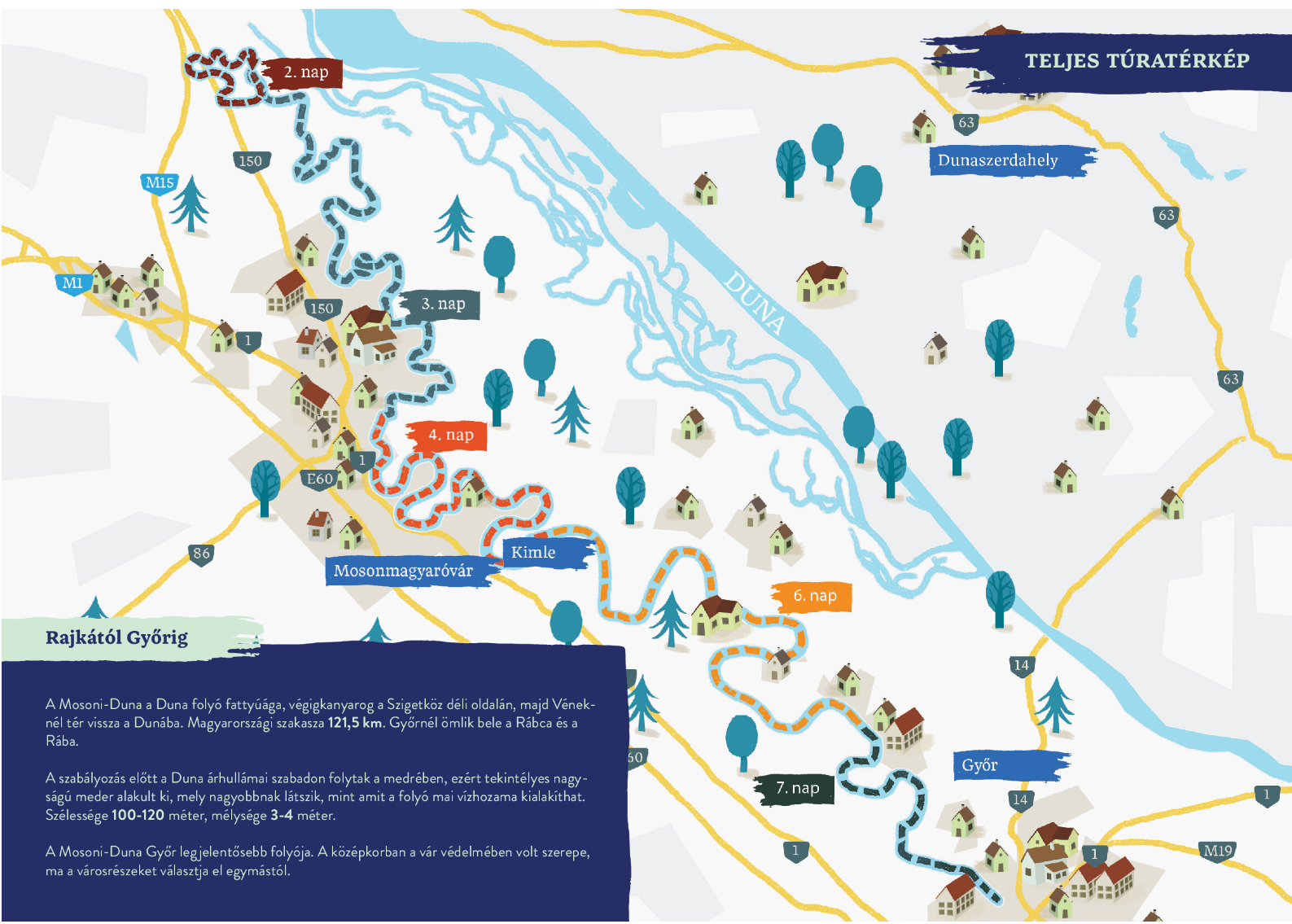 Szolgáltatók száma:
4 szállás
3 étkeztető
2 fakultatív program
500 táborozó
3000 vendégéjszaka
Kb. 30 millió Ft extra bevétel
Új közös termékek
Térség ismertségének növelése
A szervezés során számos új fejlesztési igény kerül felszínre!
Pannonhalma-Szigetköz BringásVándor tábor - 2024
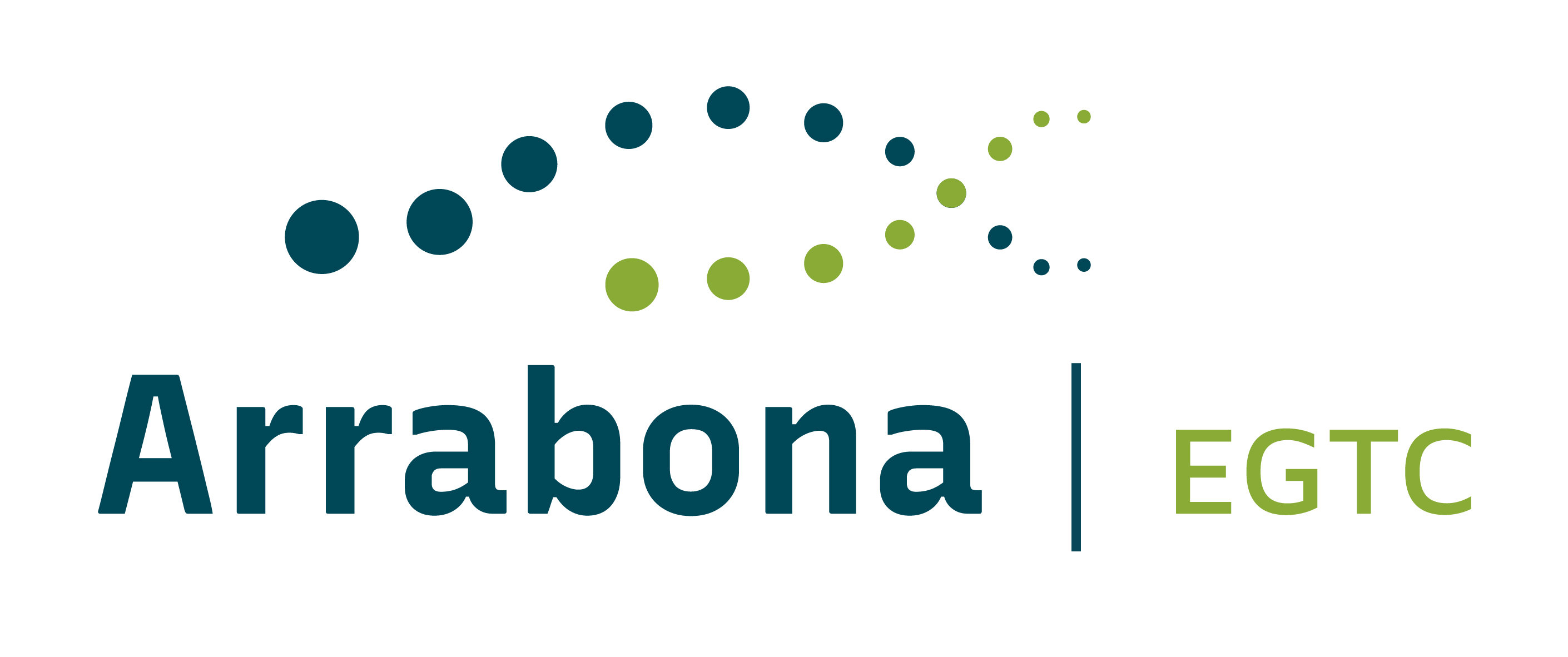 Szolgáltatók száma:
6 szállás
5 étkeztető
2 fakultatív program
Térségi, turisztikai kínálat fejlesztés és működtetés
Főbb „számok”:
500-600 táborozó
3000-3500 vendégéjszaka
Kb. 38-39 millió Ft extra bevétel
Előnyök:
Új közös termékek
Térség ismertségének növelése
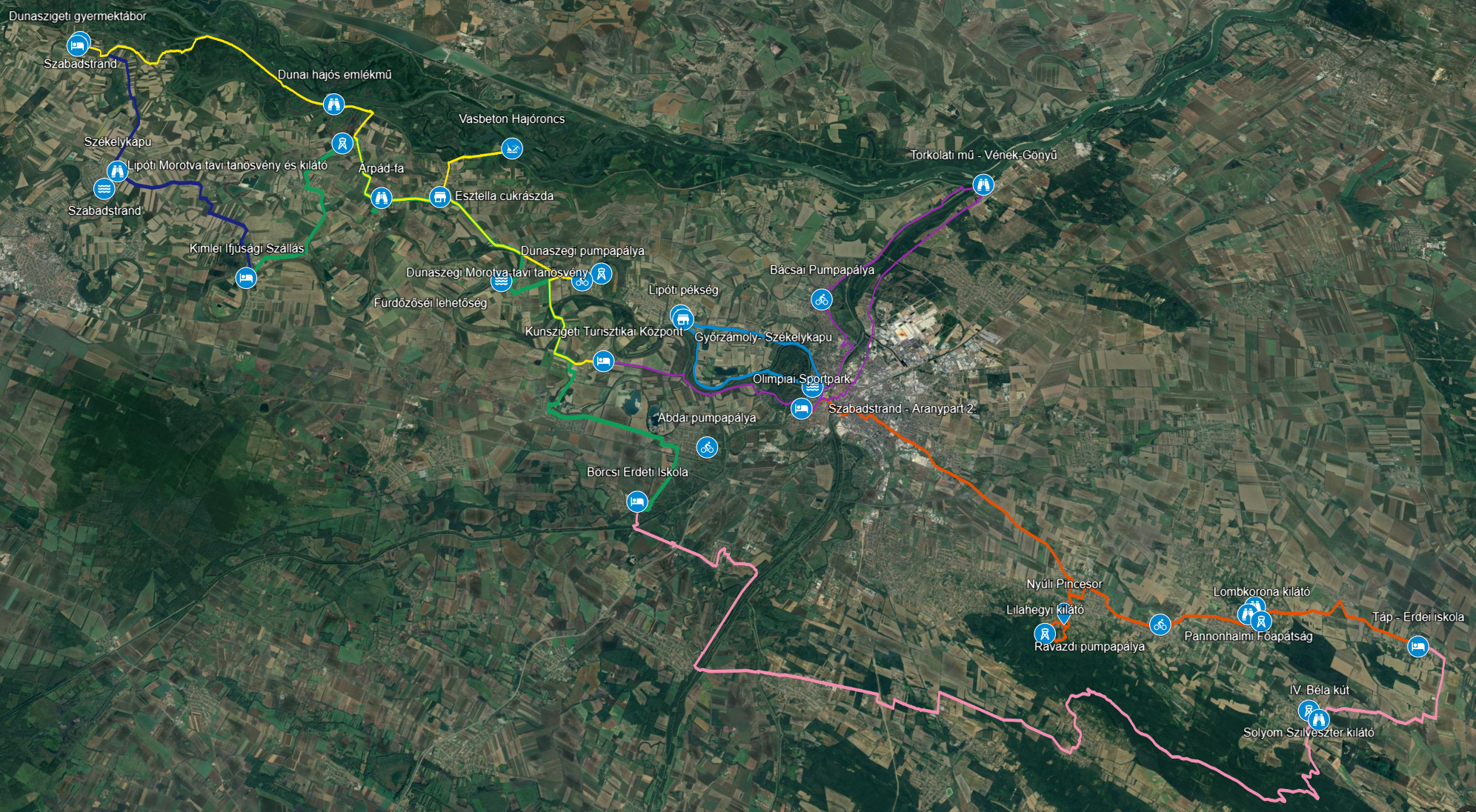 2024-ben felvidéki diákok is jelentkezhetnek az államilag támogatott táborokra.
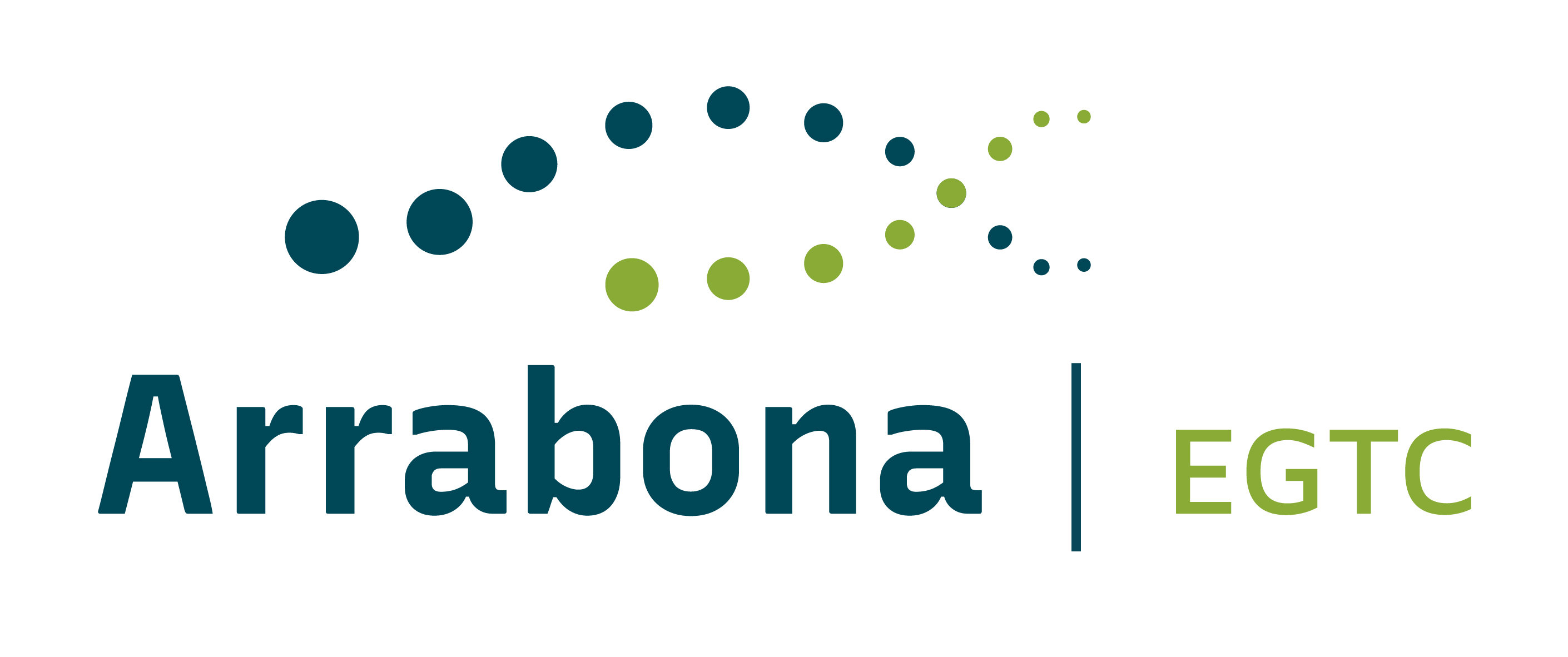 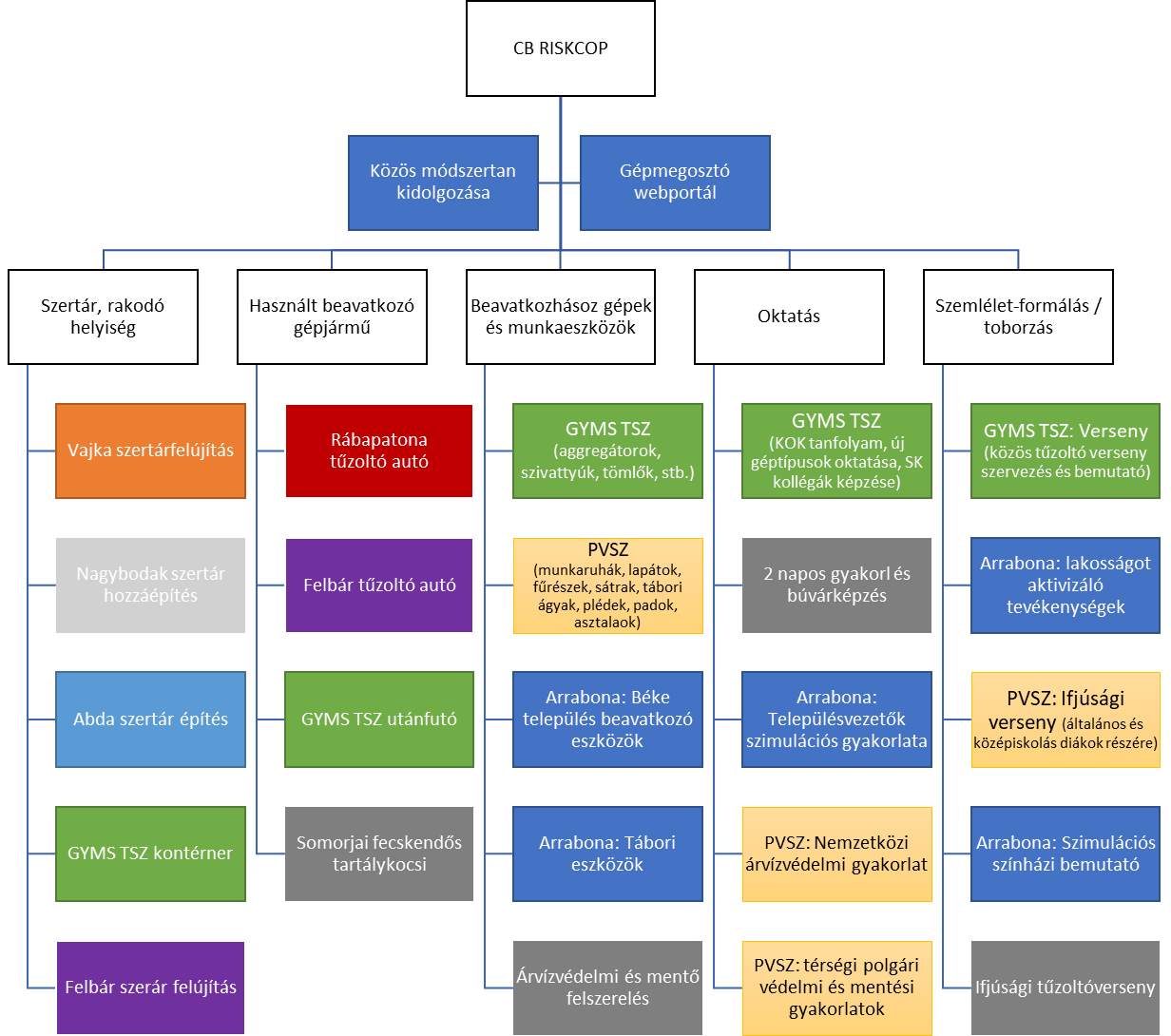 HUSK 2023:Határon átnyúló katasztrófa-védelmi együttműködés
Főbb mutatószámok:
11 partner
1,5 M Euró igényelt támogatás
4000 megszólított személy
100 db bevont szervezet
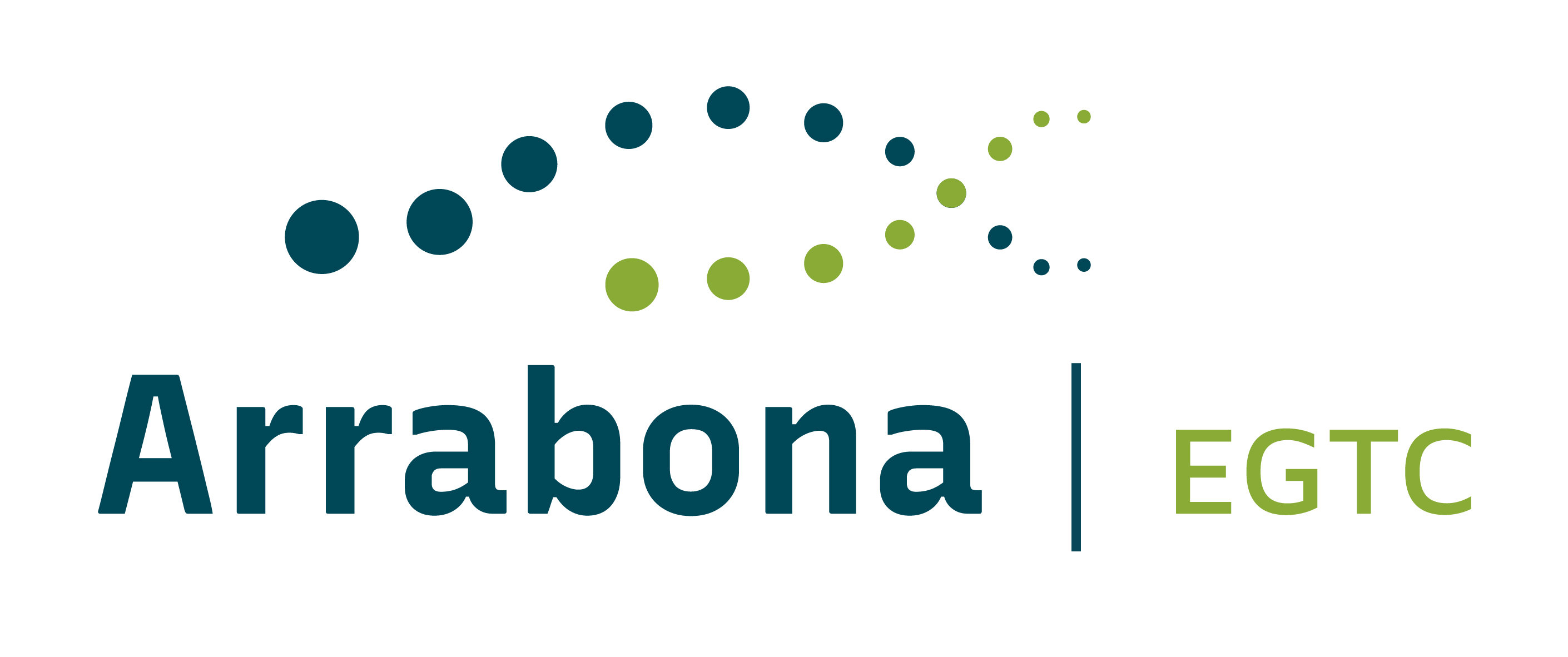 HUSK 2023:Zöld városok az Arrabona EGTC területén
Főbb mutatószámok:
7 partner
1,5 M Euró igényelt támogatás
4000 megszólított résztvevő
40 bevont szervezet
30 hónapos megvalósítási idő
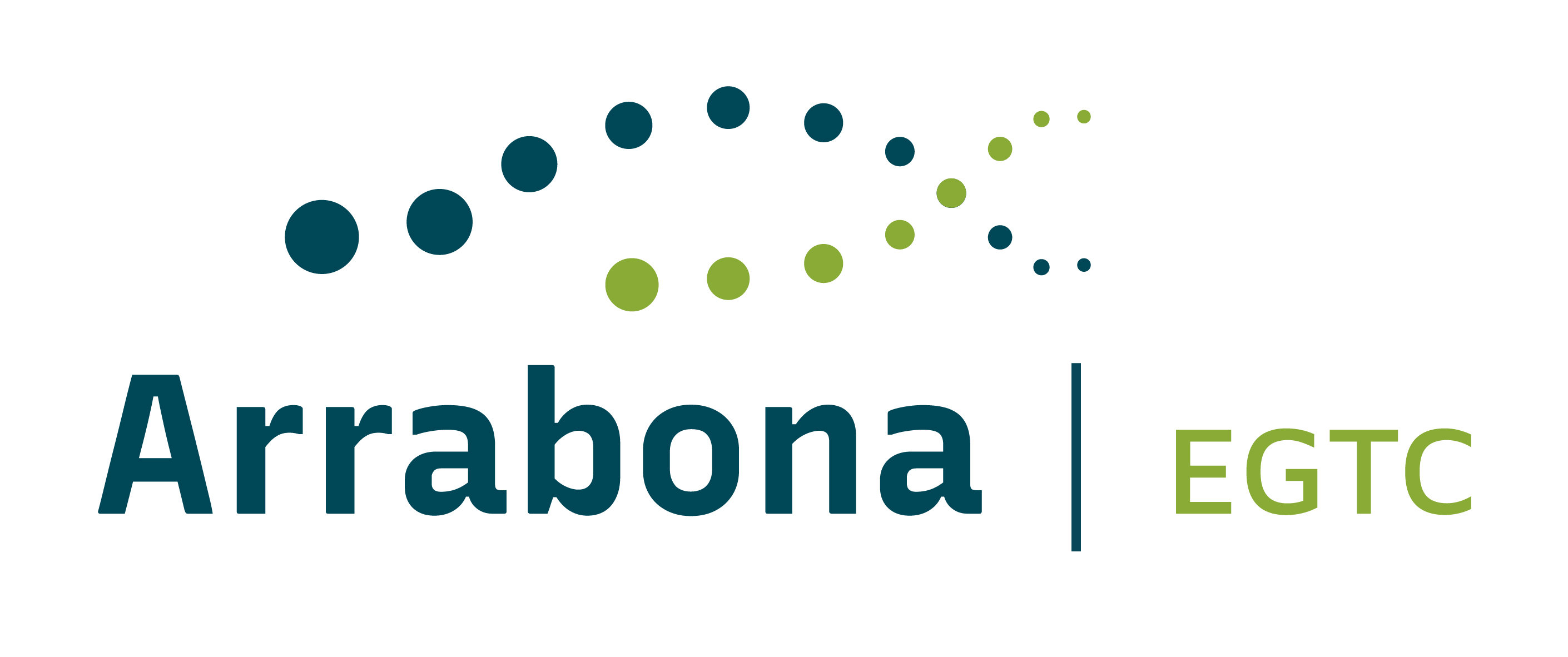 Funkcionális várostérségi aktuális témák
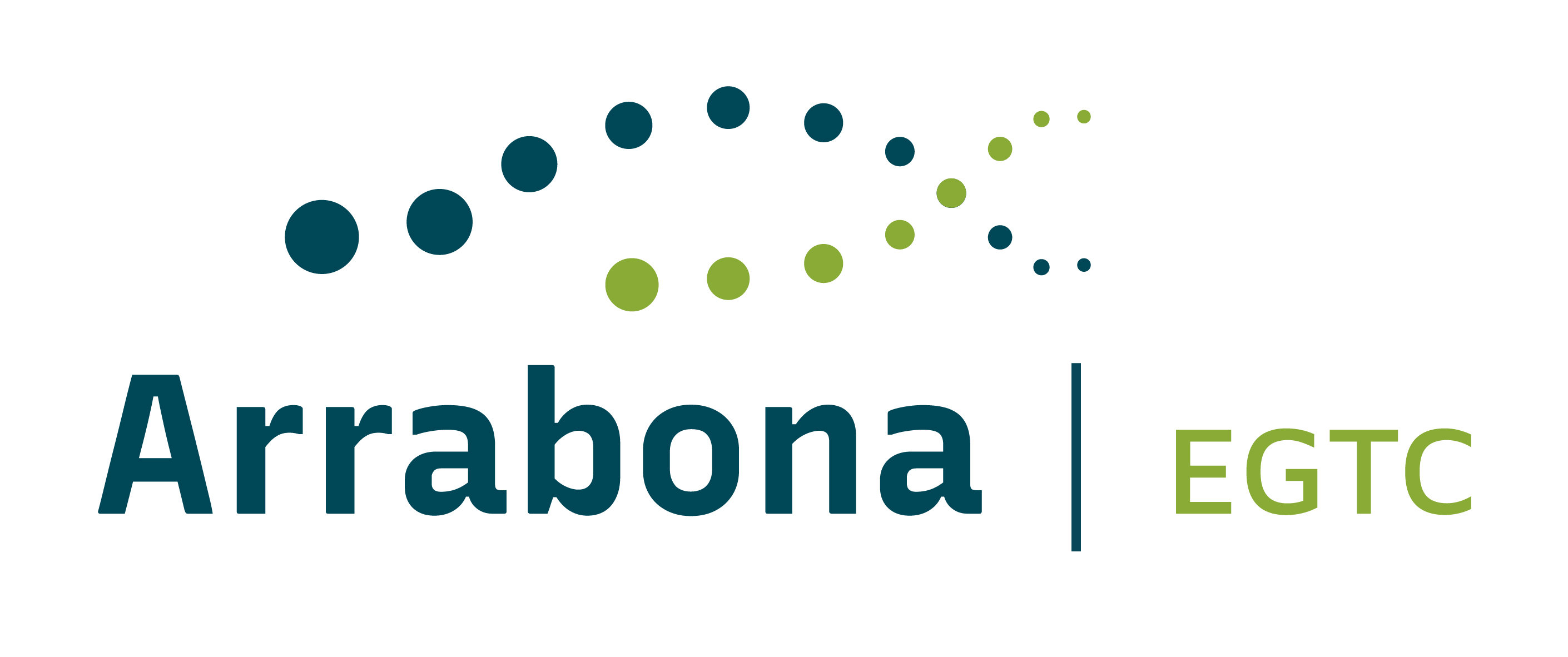 Köszönöm a megtisztelő figyelmet!
Németh Tamás Zoltánigazgató
Arrabona EGTC
Elérhetőségek:nemeth.tamas@arrabona.euwww.arrabona.eu